人人裝備
   進入社區
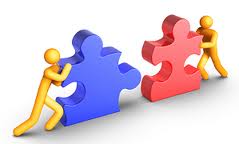 彼得前書4:10
以弗所書4:12
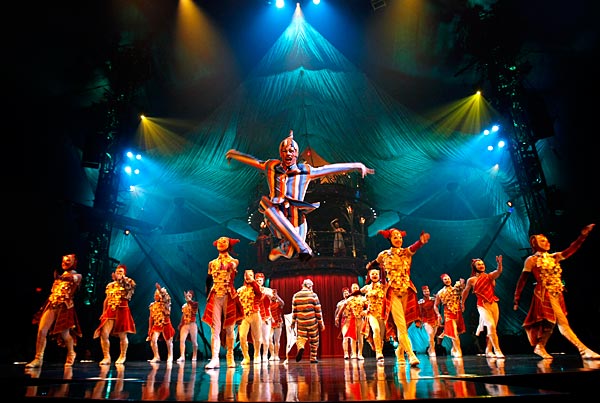 Cirque du Soleil 太陽馬戲團
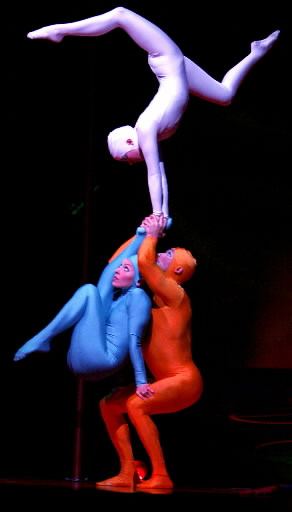 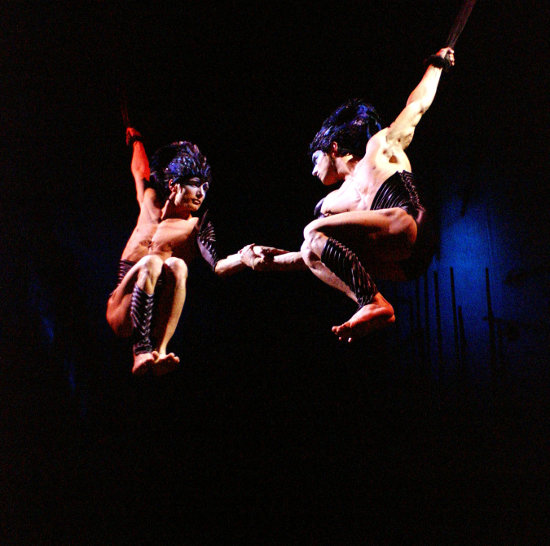 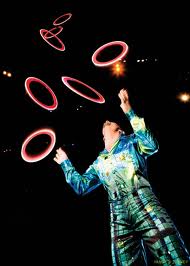 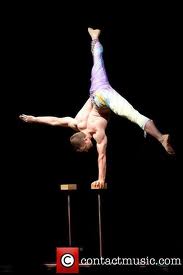 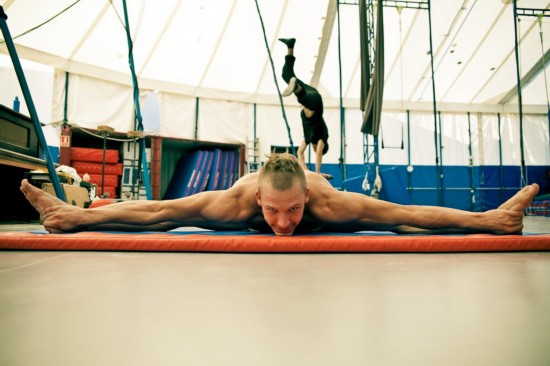 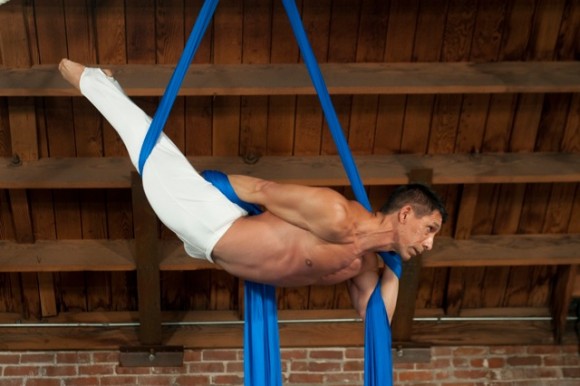 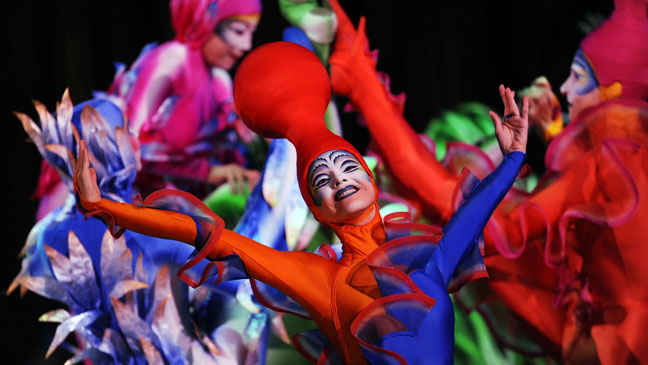 「我們成了一齣戲，給世人和天使觀看」
14 「天國又好比一個人要往外國去，就叫了僕人來，把他的家業交給他們， 15 按著各人的才幹給他們銀子，一個給了五千，一個給了二千，一個給了一千，就往外國去了。 16 那領五千的隨即拿去做買賣，另外賺了五千。 17 那領二千的也照樣另賺了二千。 18 但那領一千的去掘開地，把主人的銀子埋藏了。 19 過了許久，那些僕人的主人來了，和他們算帳。 20 那領五千銀子的又帶著那另外的五千來，說：『主啊，你交給我五千銀子，請看，我又賺了五千。』 21 主人說：『好，你這又良善又忠心的僕人，你在不多的事上有忠心，我要把許多事派你管理。可以進來享受你主人的快樂！』 22 那領二千的也來，說：『主啊，你交給我二千銀子，請看，我又賺了二千。』
23 主人說：『好，你這又良善又忠心的僕人，你在不多的事上有忠心，我要把許多事派你管理。可以進來享受你主人的快樂！』 24 那領一千的也來，說：『主啊，我知道你是忍心的人，沒有種的地方要收割，沒有散的地方要聚斂。 25 我就害怕，去把你的一千銀子埋藏在地裡。請看，你的原銀子在這裡。』 26 主人回答說：『你這又惡又懶的僕人！你既知道我沒有種的地方要收割，沒有散的地方要聚斂， 27 就當把我的銀子放給兌換銀錢的人，到我來的時候，可以連本帶利收回。 28 奪過他這一千來，給那有一萬的！ 29 因為凡有的，還要加給他，叫他有餘；沒有的，連他所有的也要奪過來。 30 把這無用的僕人丟在外面黑暗裡，在那裡必要哀哭切齒了。』（馬太福音25:14-30）
一、挖掘恩賜、發揮專長
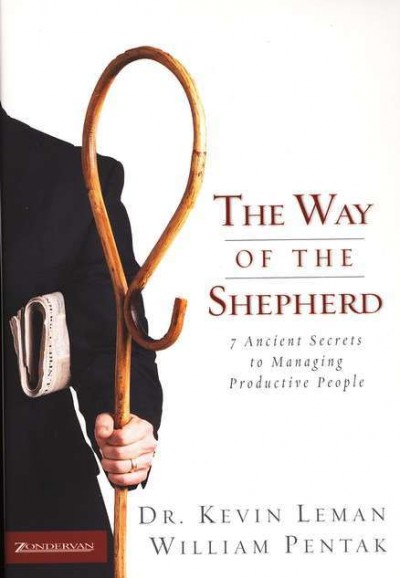 Know the SHAPE 
of your sheep to make sure they are in the right fold.
二、不同恩賜、彼此配搭
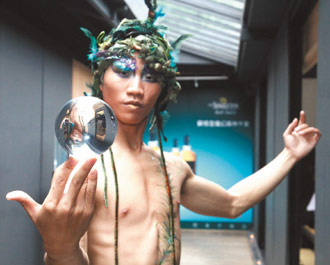 陳星合
各人要照所得的恩賜彼此服侍，做神百般恩賜的好管家。（彼得前書4:10）
第一、「所得的恩賜」代表恩賜（Gift）是上帝賞賜給你，是白白得到的禮物。
第二、聖經中總共提到21種恩賜，並不代表全部只有這21種恩賜，彼得說「神百般恩賜」表明恩賜的多樣性。
二、人人裝備、進入社區
為要成全聖徒，各盡其職，建立基督的身體。（以弗所書4:12）
Katartismos在全本聖經中出現一次：
中文聖經翻譯為「成全」
台語聖經是「齊備」
英文聖經「Prepare」（預備）
原文有三個定義：
Complete Furnishing
Equipping
to put in order again（醫學外科用詞）
結論
2014年度目標:
  人人裝備、進入社區
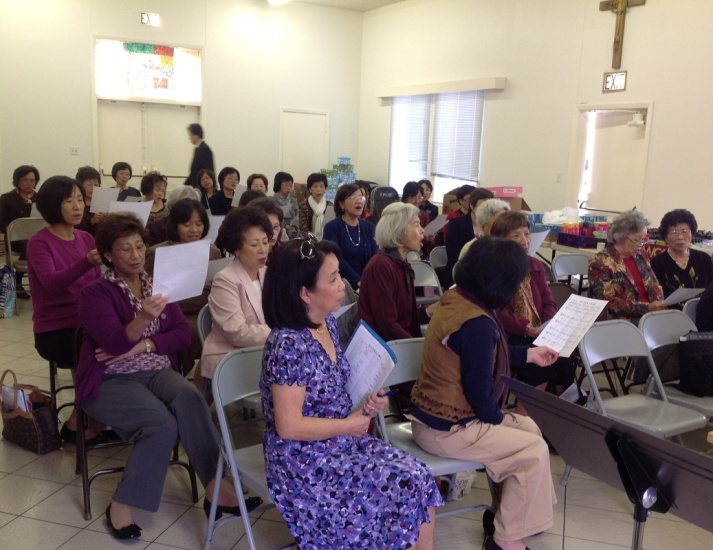 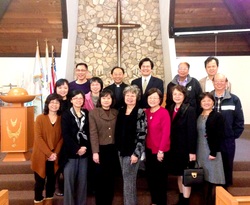 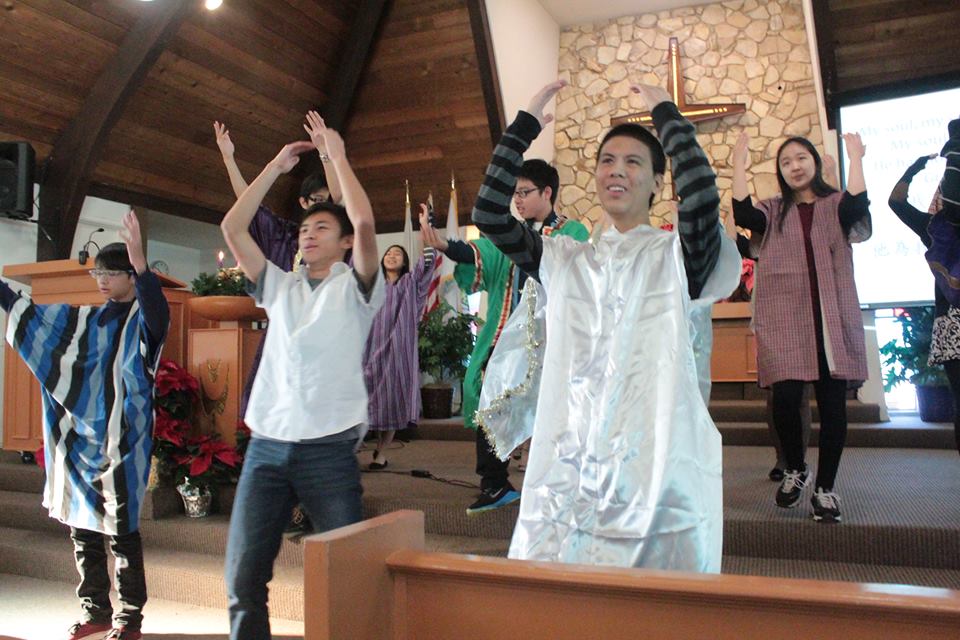